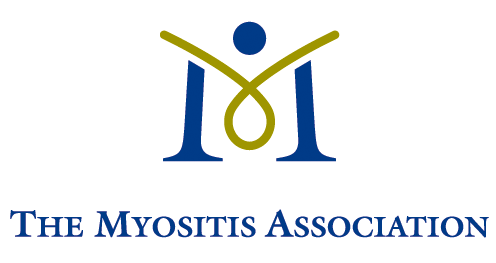 Jenny West  
Community Educator 
FamilyMeans Caregiving & Aging Services
Caring for Care Partners
TMA Annual Patient Conference
September 6, 2019
What’s your comfort zone?
What’s your comfort zone?
What’s your comfort zone?
Utilizing resources will allow you to stay in your comfort zone
[Speaker Notes: Benefits of asking for help

Care partners: 	Brings feelings of relief, energy, peace, confidence, and can prevent burnout

Individuals living a with Myositis diagnosis: Can prevent a crisis, decrease safety risks, provide needed care, dignity, ability to maintain certain level of independence and autonomy
						
……..is a sign of strength and self-care  to ask for help and accept resources]
Building a foundation of resources
What resources are you using now?

 What resources have you been thinking about?

 Who could you ask to do more research?

 Have you defined your own comfort zone?

 Are you willing to set-up a trial period?

 Have all resources been tapped into?

When would you start using this support service?
[Speaker Notes: What is it I need help with?

Who can I ask for help?

When could I use this help?

When will I ask?  (right now!)]
Formal services
Adult day services 
 Caregiver coaching
 Caregiver support groups
 Home chore services
 Elder Law Attorney
 Family meeting facilitation
 Home modifications
 Home/grocery delivered meals
 Home Health Care
 Respite


 Nursing care
 Therapy: PT/OT/ST 
 Dietitian 
 Physical Sports Trainer
 Transportation services
 Mental health therapy
 Education classes
 Case Management/Case Workers
 Emergency services
[Speaker Notes: Adult Day Services 
are community-based programs which meet the health, social, recreational and therapeutic needs of elderly and disabled adults.  
Caregiver Coaching
provide answers to your questions, help you create a plan, and provide emotional support. Expert coaches begin by learning about your unique caregiving situation and then help you make decisions and identify solutions.  
 Caregiver Support Groups
provide opportunities to share experiences and provide emotional support for one another. Groups are typically led by a trained facilitator, and can be organized by the type of caregiving relationship (e.g., adult child) or by your loved one’s condition (e.g. Alzheimer’s disease).
 Chore Services
provide older adults assistance with household chores and minor home repairs. 
 Elder Law Attorney
Elder law is an area of law that focuses on the legal needs of older adults. Attorneys who specialize in elder law have expertise in matters related to: Medicare, Social Security, Veterans benefits; powers of attorney; medical care directives, long-term care plans, end of life decisions; wills and trusts.
 Family Meeting Facilitation
Caregivers Coaches can offer facilitated Family Meetings. Your coach can help you strategize about inviting family members to the meeting, where to hold it, and what realistic goals for your time together.
 
Home-Delivered Meals 
Programs such as Meals on Wheels provide affordable hot meals delivered direct to your loved one’s door. Most programs deliver every weekday, and many can provide frozen meals for the weekends and holidays.
 
Home Health Care
Home health care is a personal care and health service that helps older adults remain living in their homes. 
 
Respite
The word "respite" means to take a break: to have a respite from the daily challenges of caregiving. Respite can take place in your loved one’s home or in another setting, such as an adult day health center. It can be planned for a few hours or for as long as a weekend.]
Informal services
Social companionship 
 Chores / Housecleaning
 Shopping / Errands
 Transportation 
 Respite
 Emotional support
 Preparing meals
 Family/friend support


 Managing finances
 Secondary Care Partner
 Social networks
 Neighborhood Watch 
 Faith support/parish nurses
 Volunteer programs
 Community events
 Friends who know a lot!
[Speaker Notes: Companionship and Visiting
Friends, family, neighbors, members of your faith community – these could be people the caregiver knows or people the care receiver knows – stop in to visit, or take the care recipient out for activities, such as to attend church services, go shopping, etc. 
 
Chores or Housecleaning
Heavy chores like shoveling snow or raking leaves, as well as housecleaning of all types.  This could be at the home of the care receiver or the caregiver.

Shopping or Errands
Picking up prescriptions, medical equipment or groceries, or taking someone shopping for clothing – all of these can help make sure the supplies needed to care for someone are on hand.

Transportation 
Providing rides to doctor’s appointments, community activities, or to visit family or friends. 
 
Respite
Spending time with the care recipient so that a caregiver can get away to rest, renew or attend to other aspects of their life.
 
Emotional Support
Providing the love, support, humor and encouragement that friends, family, neighbors and coworkers are often best suited to offer.
 
Preparing Meals
Preparing home-cooked meals for either the care recipient or caregiver. 
 
Managing Finances
Helping to understand, coordinate or carry-out the financial management involved in caregiving.]
Resources to support you
People
 I can learn from
Medical Support
Taking Action
Share your concerns 

 Do not be afraid to ask for what you need and accept help 

 Build your relationship with MD/Specialists

 Address safety issues
 
 Consider services to maximize independence
Resources
Eldercare Locator
www.eldercare.gov
(800) 677-1116

National Council on Aging
BenefitsCheckUp
www.ncoa.org

Medicare
www.medicare.gov
(800) MEDICARE


Family Caregiver Alliance
www.caregiver.org
(800) 445-8106

Well Spouse
www.wellspouse.org

The National Dissemination Center for Children with Disabilities
www.nichcy.org
Resources
The Myositis Association

Keep in Touch (KIT) support groups will often include a time when partners can break away from the patient-focused session to share concerns and challenges.

TMA’s Care Partners Forum is a safe, private, password-protected chat room where TMA members share their stories and resources with other myositis patients and care partners. 

TMA Annual Patient Conference – WELCOME – You are here! 
Take advantage of this opportunity to talk with others who are experiencing similar feelings and concerns.

Smart Patients - www.smartpatients.com Family Caregiver Alliance is proud to partner with Smart Patients, an online community for patients and caregivers through information, services, and advocacy.
[Speaker Notes: The Myositis Associationhttps://www.myositis.org/patient-support/care-partners/]
Thank you for your time!
Jenny West  
Community Educator 
FamilyMeans Caregiving & Aging Services 
651.789.4015
jwest@familymeans.org